«
Муниципальное казенное дошкольное образовательное учреждение«Детский сад №1 п. Алексеевск Киренского района»
«Осуществление преемственности  между дошкольным общим и начальным общим образованием»
МКДОУ «Детский сад №1 п. Алексеевск»
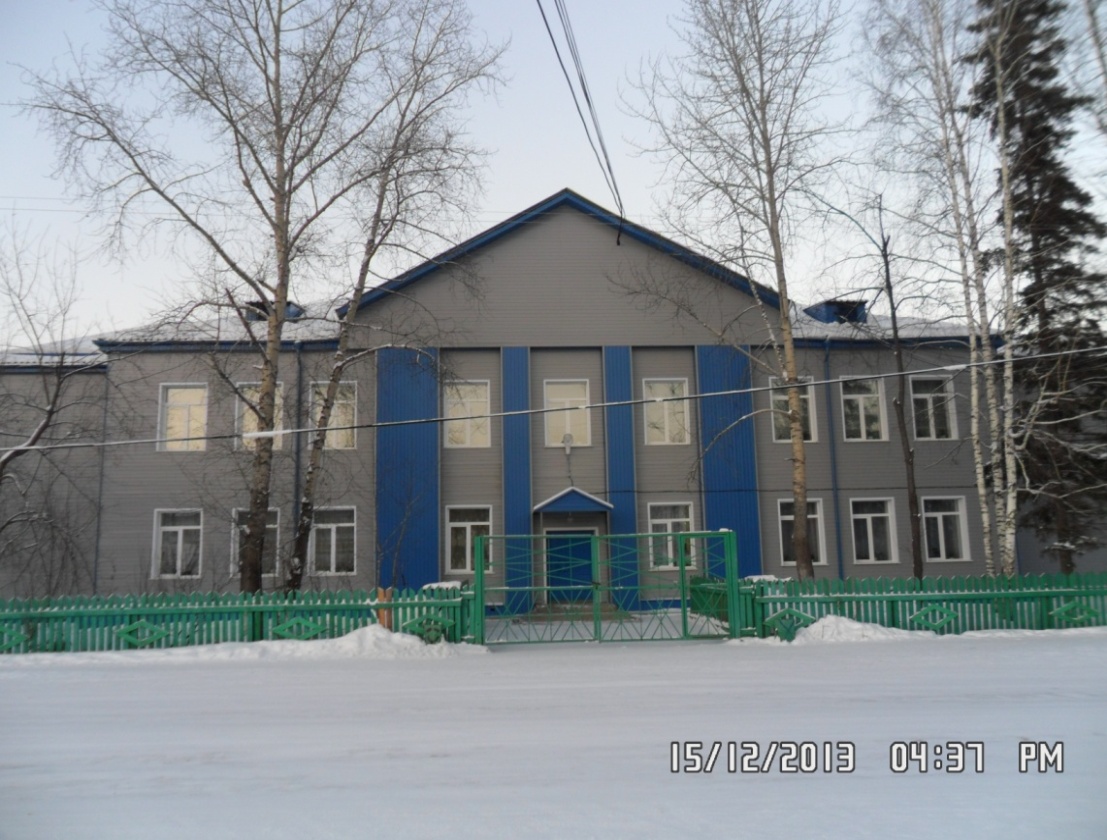 МКОУ «СОШ п.Алексеевск»
«Всеобщий закон – закон законов – 
это закон преемственности, 
ибо 
что такое в конечном счете 
настоящее,
как не росток прошлого».

                                У. Уитмен.
Цель:
 Обеспечение преемственности содержания дошкольного  общего и начального общего образования
Работа по преемственности междуМКДОУ «Детский сад №1 п. Алексеевск»  и  МКОУ «СОШ п.Алексеевск» осуществляется на основе договора о сотрудничестве от 01.09.2014  Срок действия договора пять лет.
Работа по развитию преемственных связей ведется в системе с 1 сентября 2008 года. Ежегодно между школой и детским садом согласовывается и утверждается план работы по преемственности «Детский сад и школа»
По плану работы  проводится: 
Ознакомление с программами  дошкольного общего и начального общего образования.
Три совещания в школе в течение  учебного года: 
 - В октябре месяце   «Организация программы адаптации первоклассников к школьному обучению»,
 - В декабре месяце  «Итоги второго этапа  адаптации »,
 - В мае месяце   « Итоги третьего этапа адаптации.  Успеваемость первоклассников на конец учебного года»;
 3. Посещение уроков в первых классах воспитателями ДОУ  (октябрь  и апрель);
4.  Посещение учителями  занятий в детском саду (ноябрь и апрель);
6. Проведение родительских собраний  с участием учителей;
7. Концерт  для будущих первоклассников.
Посещение уроков  в первом классе
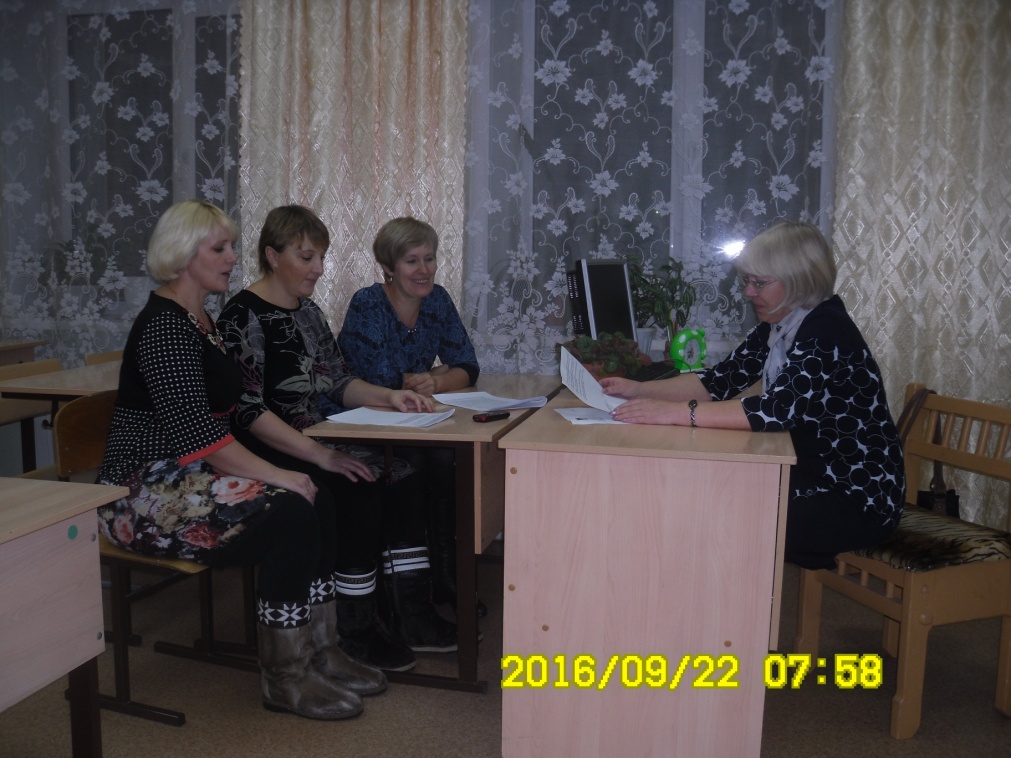 В помощь воспитателям  подготовительной к школе группы разработана система мероприятий по плану преемственности «На пути в школу»:
прогулка к зданию школы,
День Знаний,
экскурсия в  1 класс «Играем в школу», 
 экскурсия в школьную библиотеку,
 экскурсия в школьный музей, 
экскурсия в компьютерный класс, 
 знакомство с букварем, 
выставка   рисунков  на тему: «Школа глазами детей подготовительной группы»,
 с/р игра «Школа», 
«Веселые старты»,
 Экспресс-диагностика, 
выпускной бал.
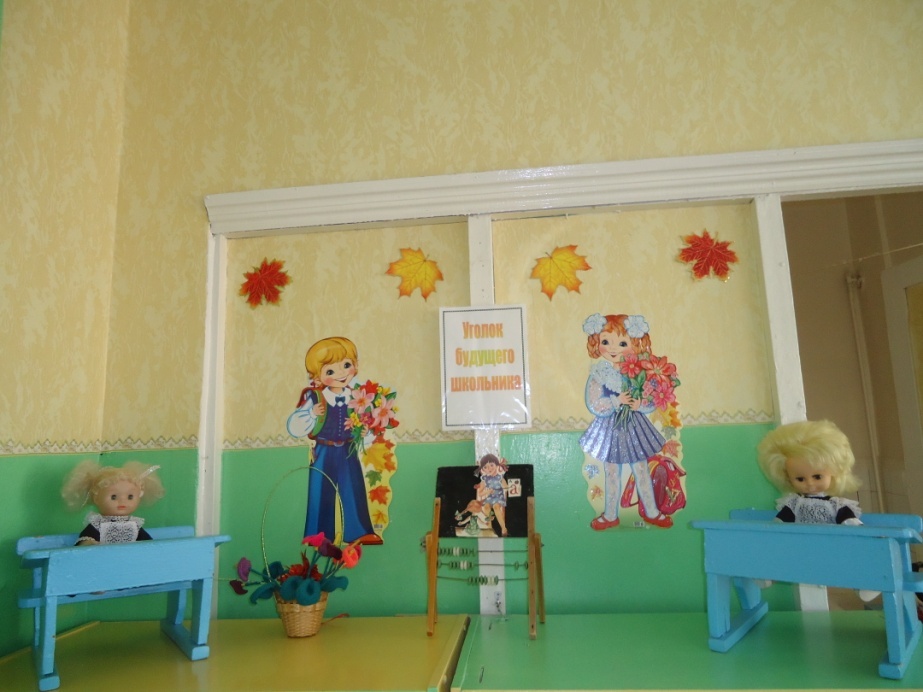 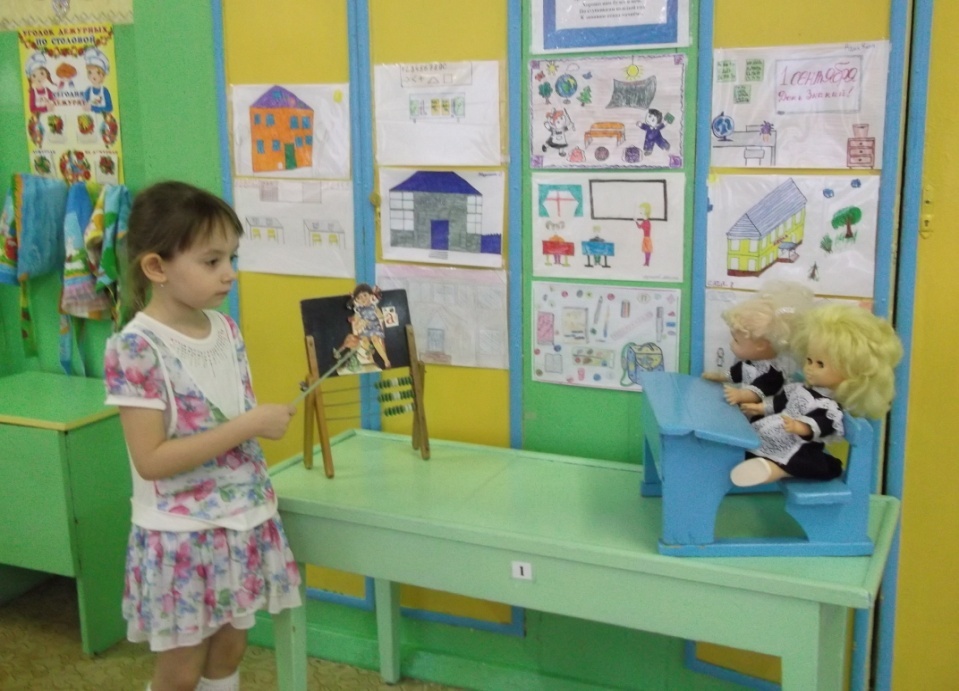 Сюжетно-ролевая игра «Школа»
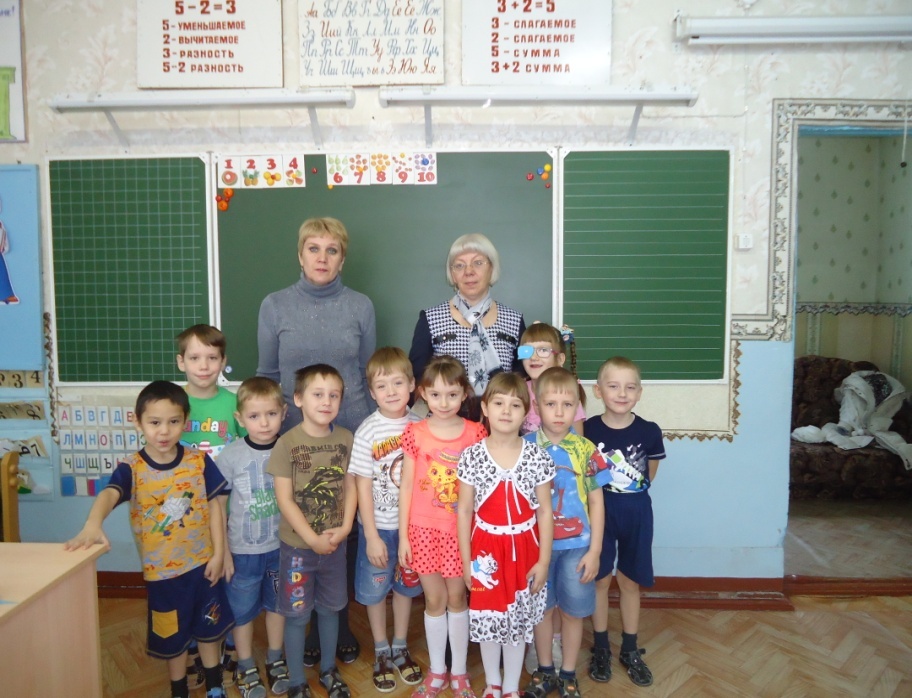 Экскурсия в первый класс «Играем в школу»
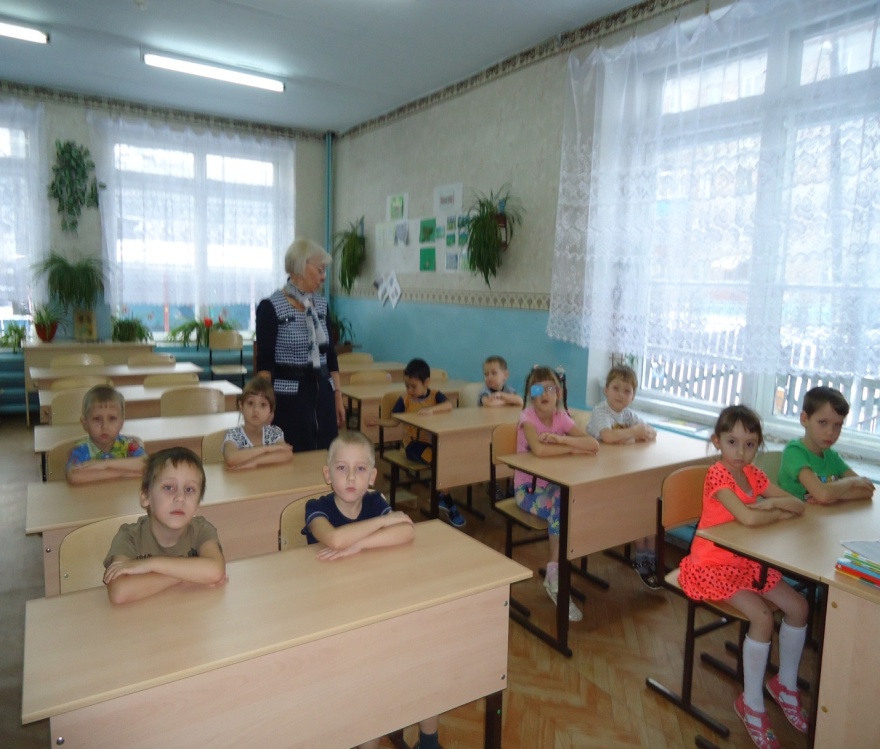 Выставка  детских рисунков «Школа глазами детей подготовительной группы »
Экскурсия  в  класс информатики
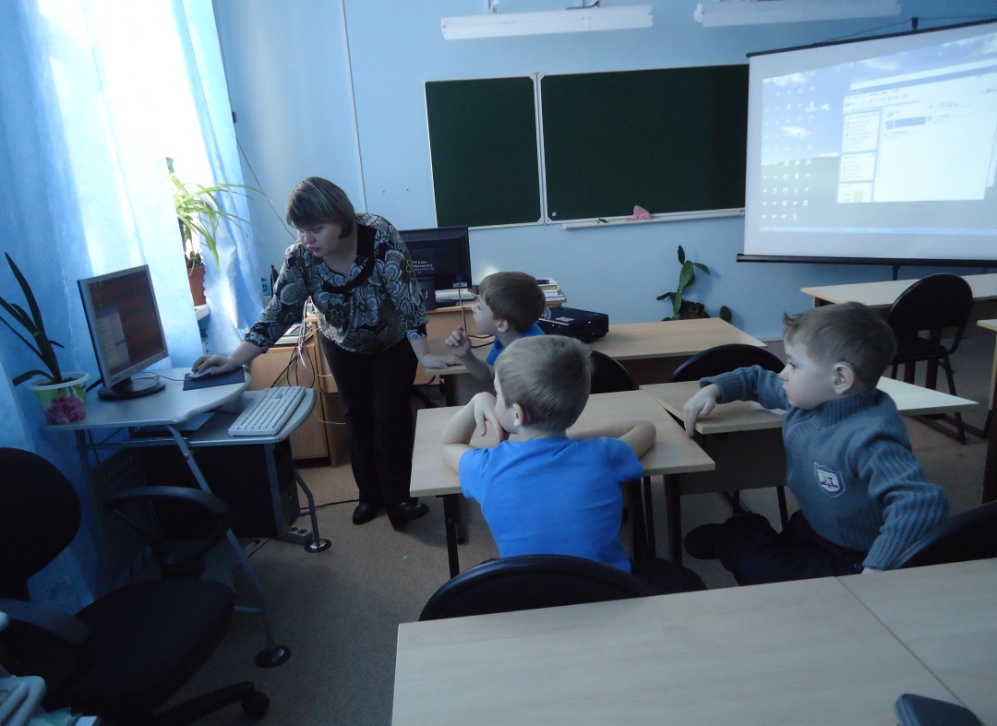 Воспитатели развивают  графические  навыки  у детей подготовительной к школе группы
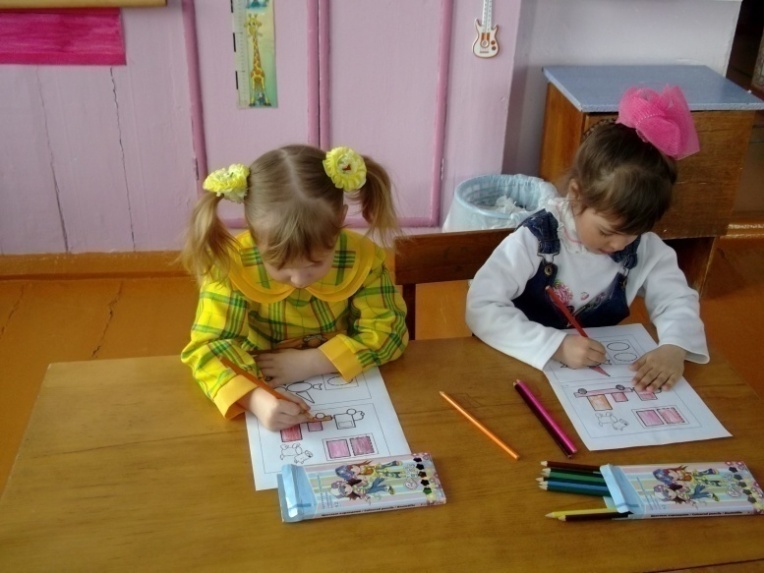 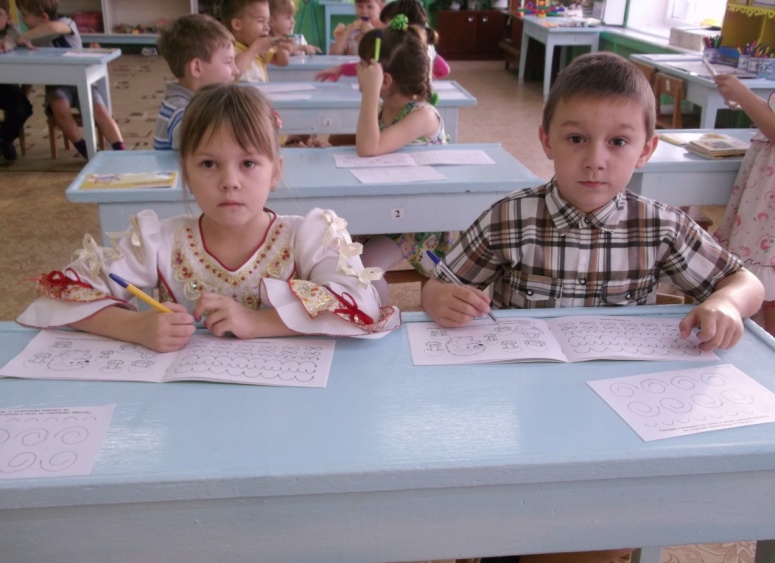 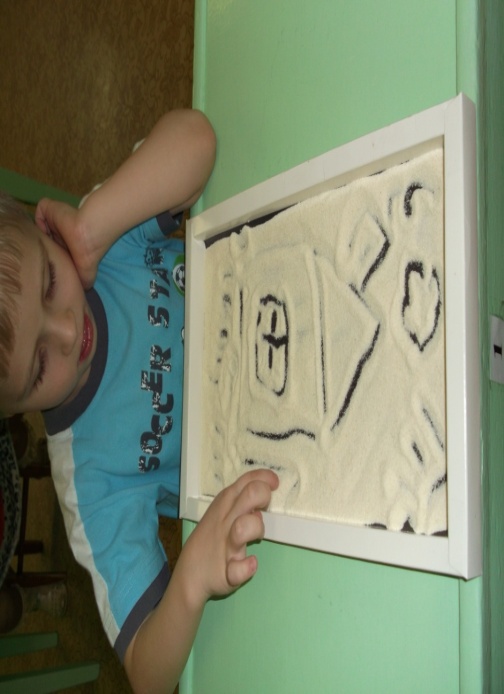 Экскурсия  в школьный музей
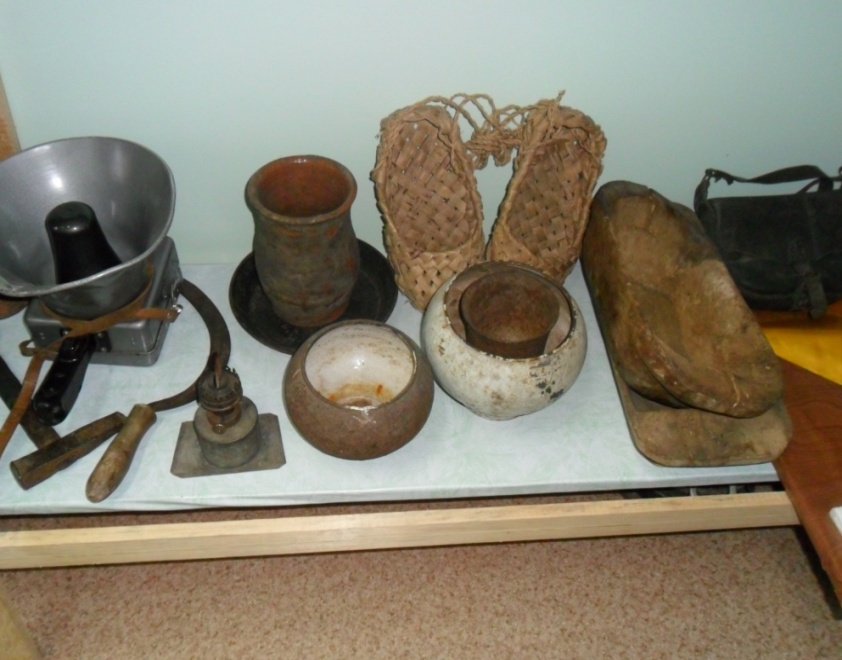 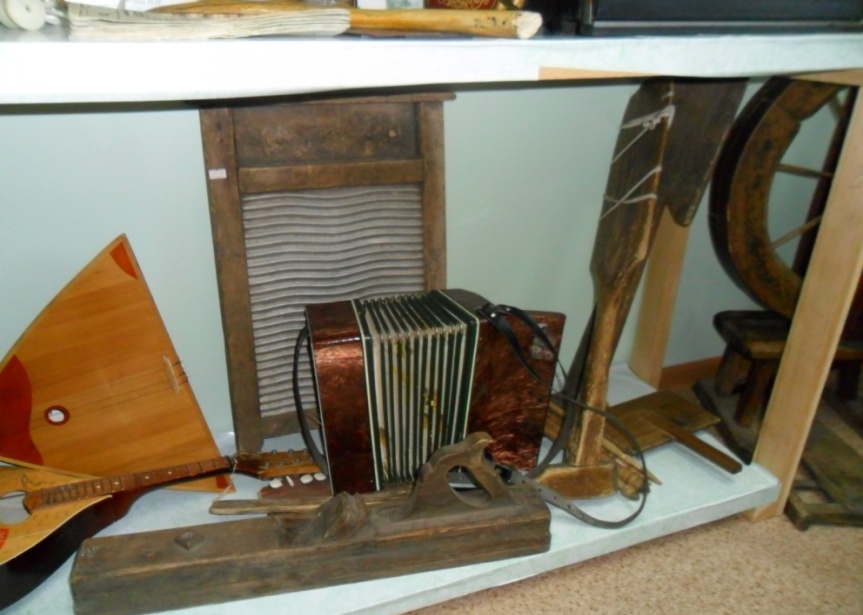 Выпускной бал
Для детей подготовительной к школе группы ежегодно МКОУ «СОШ п. Алексеевск» организует  воскресную  школу под названием «Страна Всезнаек». В течение мая  месяца по субботам дети посещают уроки, которые проводят в игровой форме учителями начальных классов.
Для родителей воспитатели  подготовительной группы  оформляют  наглядную информацию по подготовке детей к школе: в форме папок -передвижек, рекомендаций, проводят  2 групповых родительских собрания с  участием учителей начальных классов.
Рекомендации для родителей
Результаты «Экспресс -диагностики готовности к школе»  (Е.К. Вархотовой, Н.В. Дяткова, Е.В. Сазоновой) и  рекомендации для учителей по результатам обследования передаются  директору МКОУ «СОШ п.Алексеевск».
Данные рекомендации помогают учителям в 
 организации образовательного процесса.
Таблица по результатам адаптации и успеваемости  первоклассников
Спасибо 
за внимание !